JAK VYPADÁME?

NCSBS - 9. LEKCE



Zuzana Lehoučková (ÚJOP – Voršilská)
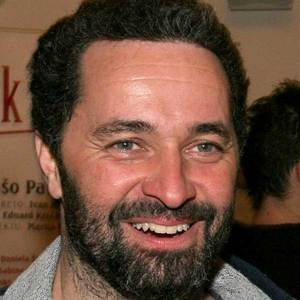 Martin
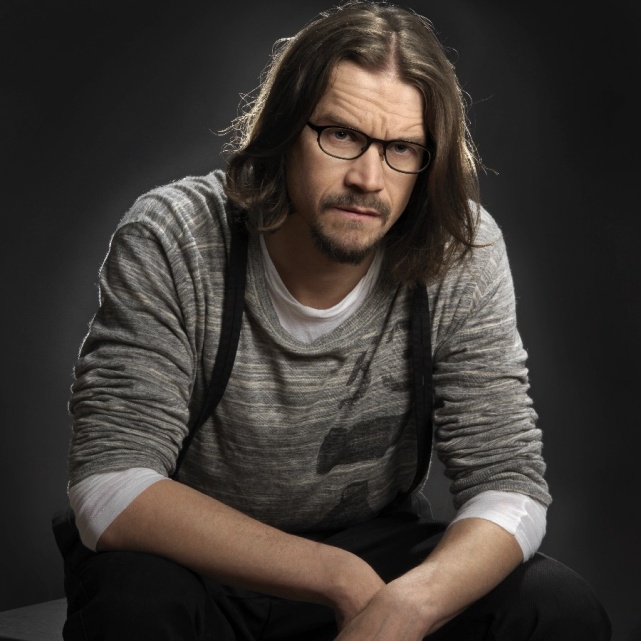 Dan
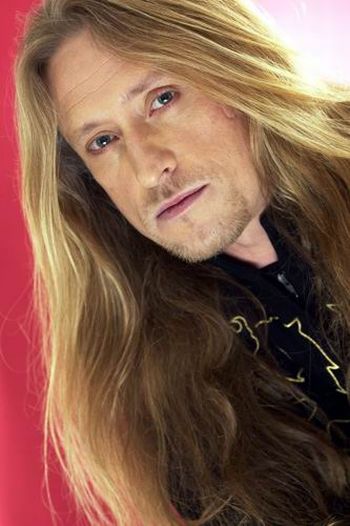 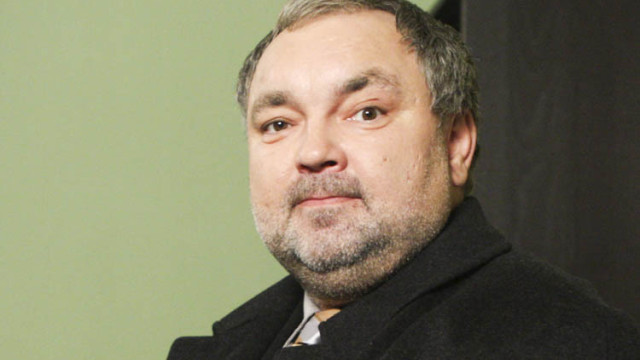 Kamil
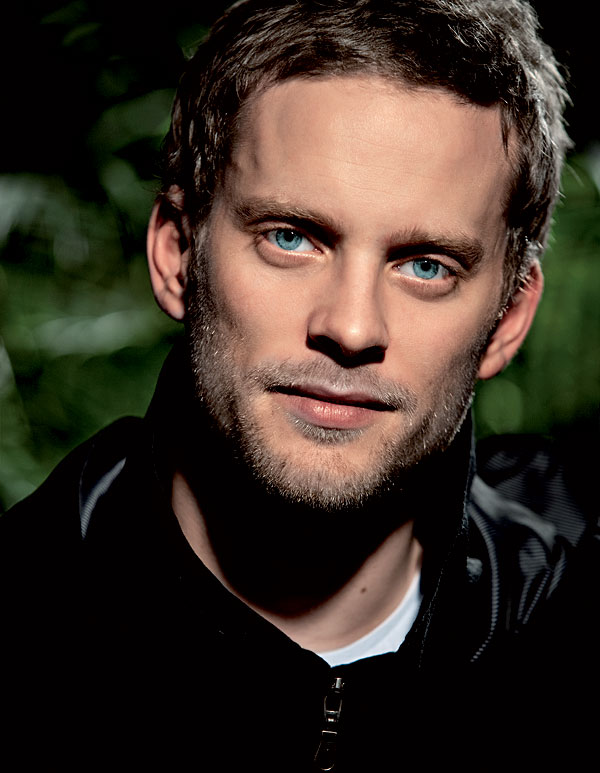 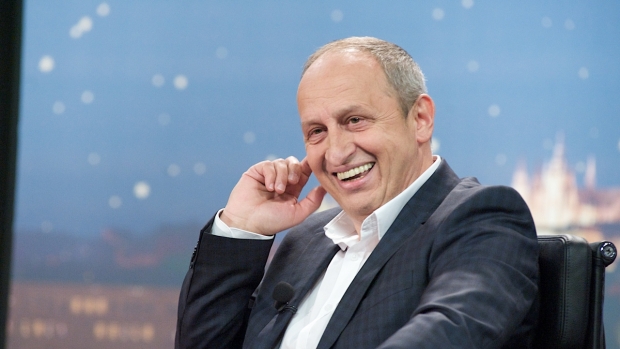 Václav
Jan
Jakub
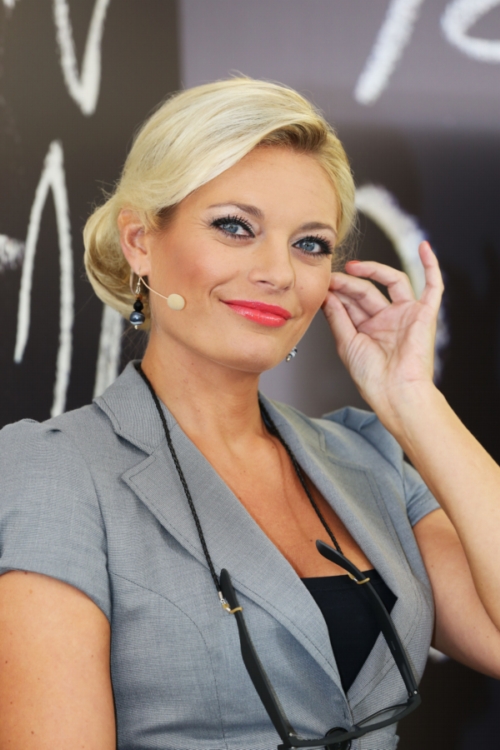 Lucie
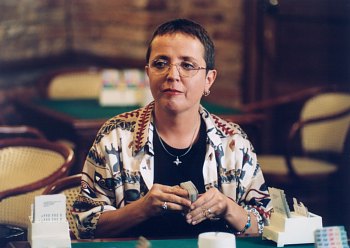 Bára
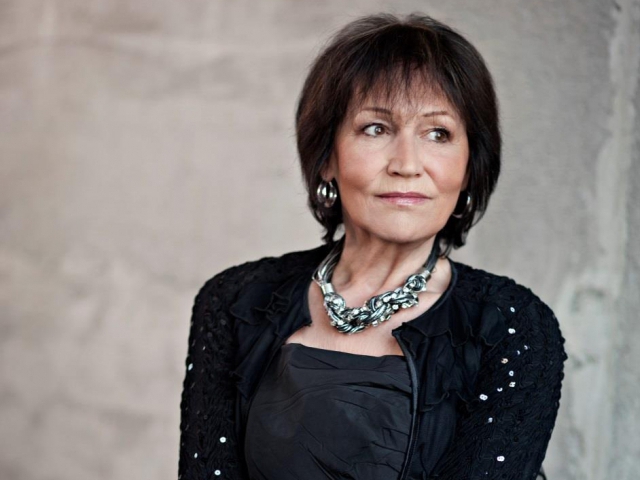 Bára
Ewa
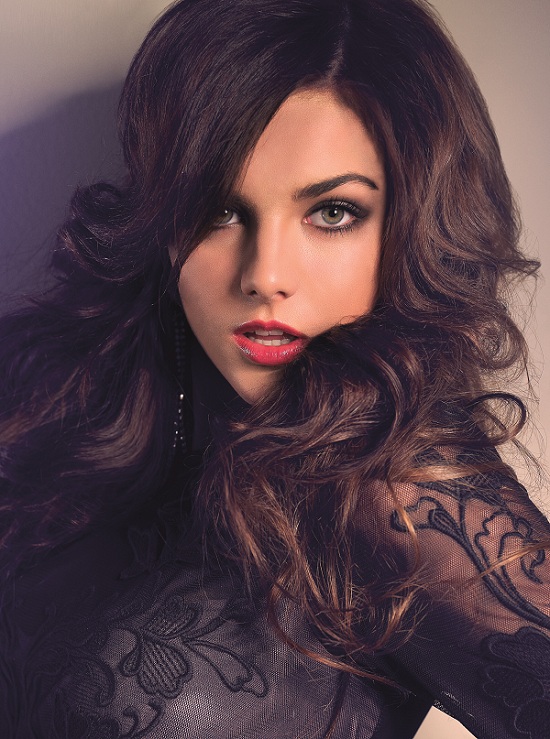 Marta
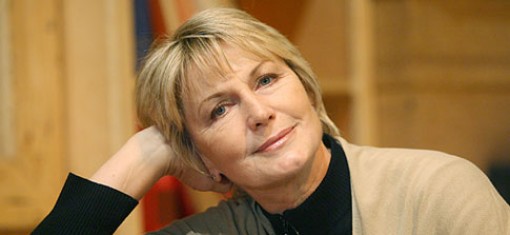 Eliška